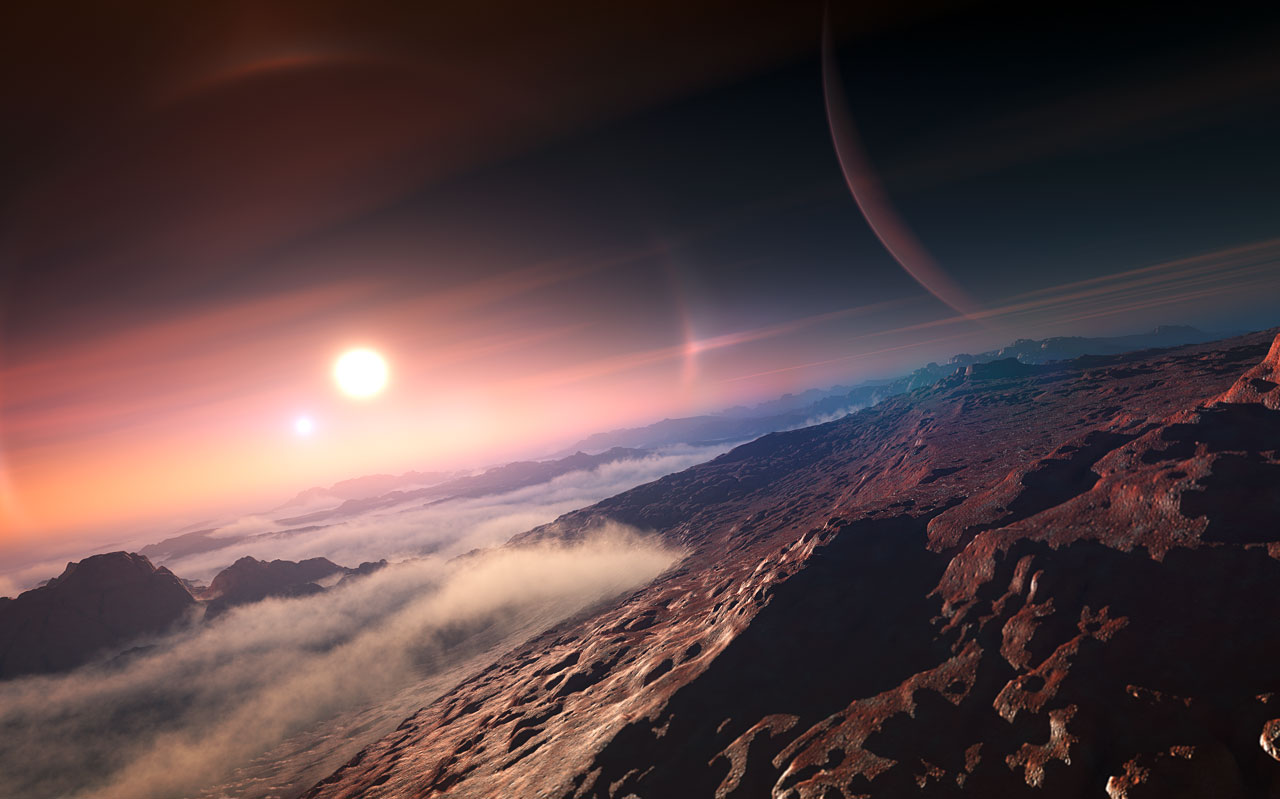 Życie we wszechświecie
Wykład 1
Poznań, 27 luty 2024
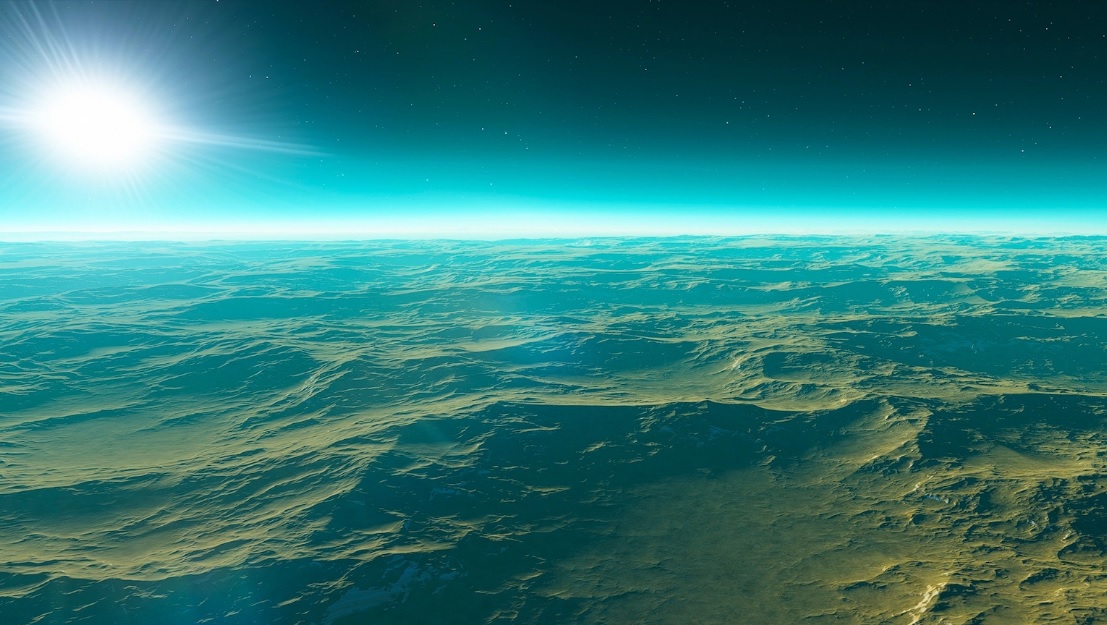 Ekstremofile Potencjalne miejsca w Układzie SłonecznymPoszukiwanie cywilizacji drogą RadiowąPowstawanie układów planetarnychMetody detekcji planet pozasłonecznychBadanie atmosferInstrumenty badawcze
W ciągu ostatnich dwóch dekad 
odkryto około 5000 planet pozasłonecznych

3900 układów planetarnych

853 układów posiadających więcej
niż jedna planeta

Największa liczba planet 
w układzie to 8
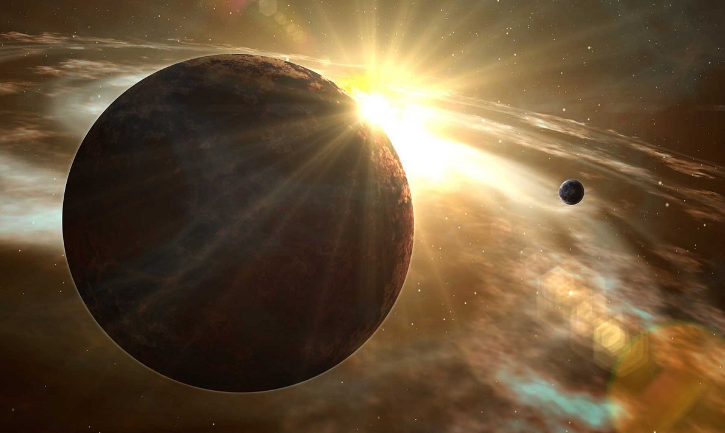 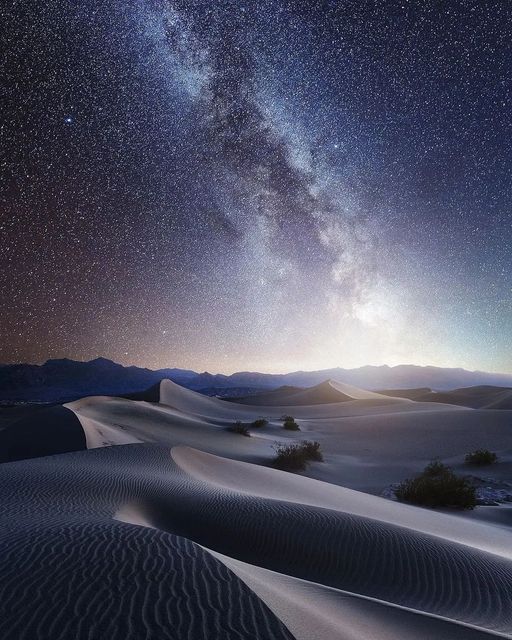 Liczba gwiazd w widzialnym wszechświecie

2x1023
200 000 000 000 000 000 000 000




Liczba planet typu ziemskiego 
orbitujących w ekosferze 
– ok. 40 miliardów tylko w naszej galaktyce
Astrobiologia
Cechy życia

Homeostaza
Hierarchia
Metabolizm
Wzrost 
Adaptacja
Reakcja na bodźce
Rozmnażanie
Składowanie informacji
Sztuczne życie z laboratorium:
2009 - stworzenie sztucznego rybosomu
2010 - stworzenie sztucznej komórki


Nie udało się zaobserwować w laboratorium samoczynne powstanie życia z odpowiednich molekuł i pierwiastków.
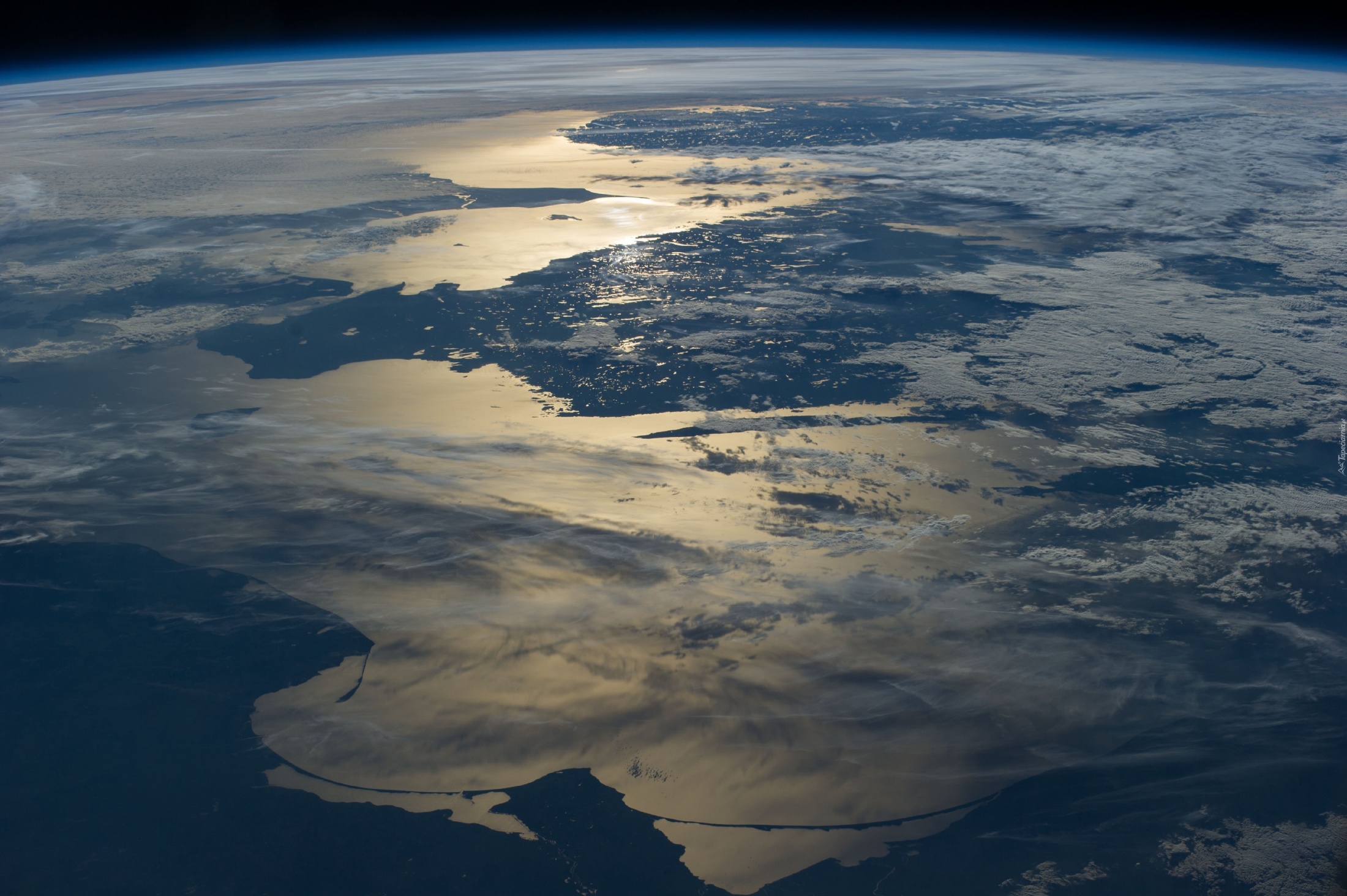 Ekstremofile

  Wierzchnie warstwy atmosfery (50 km)
  Kominy hydrotermalne na dnie oceanu
  Wewnątrz skał 
  Ekstremalne temperatury i ciśnienia
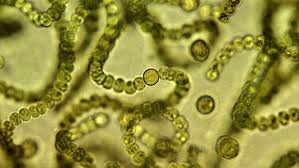 Śinice - przestrzeń kosmiczna




Deinococus radiodurance 
 przetrwa promieniowanie 500x większe 
niż człowiek


Niesporczaki
 Prawie od zera absolutnego do +150
 100 lat bez wody
 6000 atmosfer lub przestrzeń kosmiczna
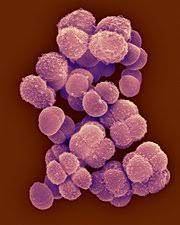 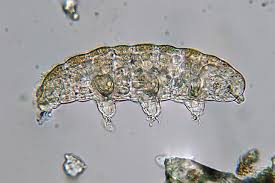 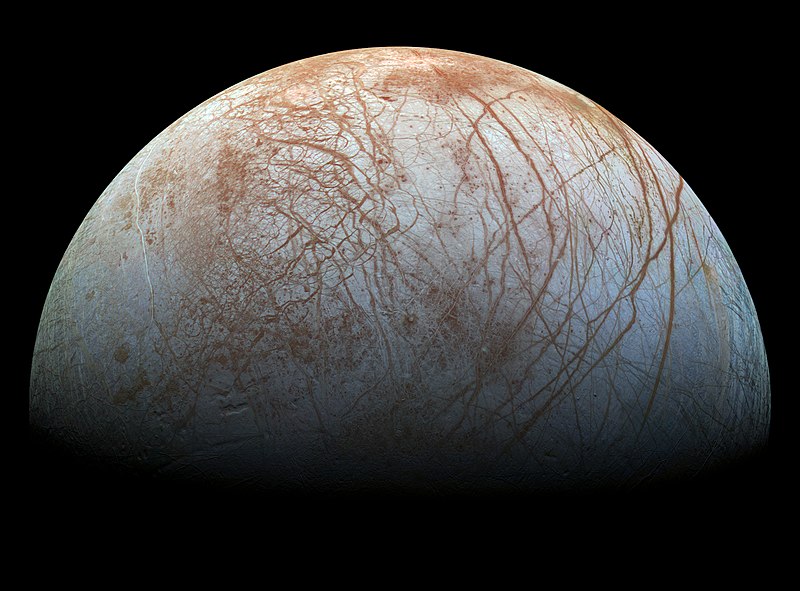 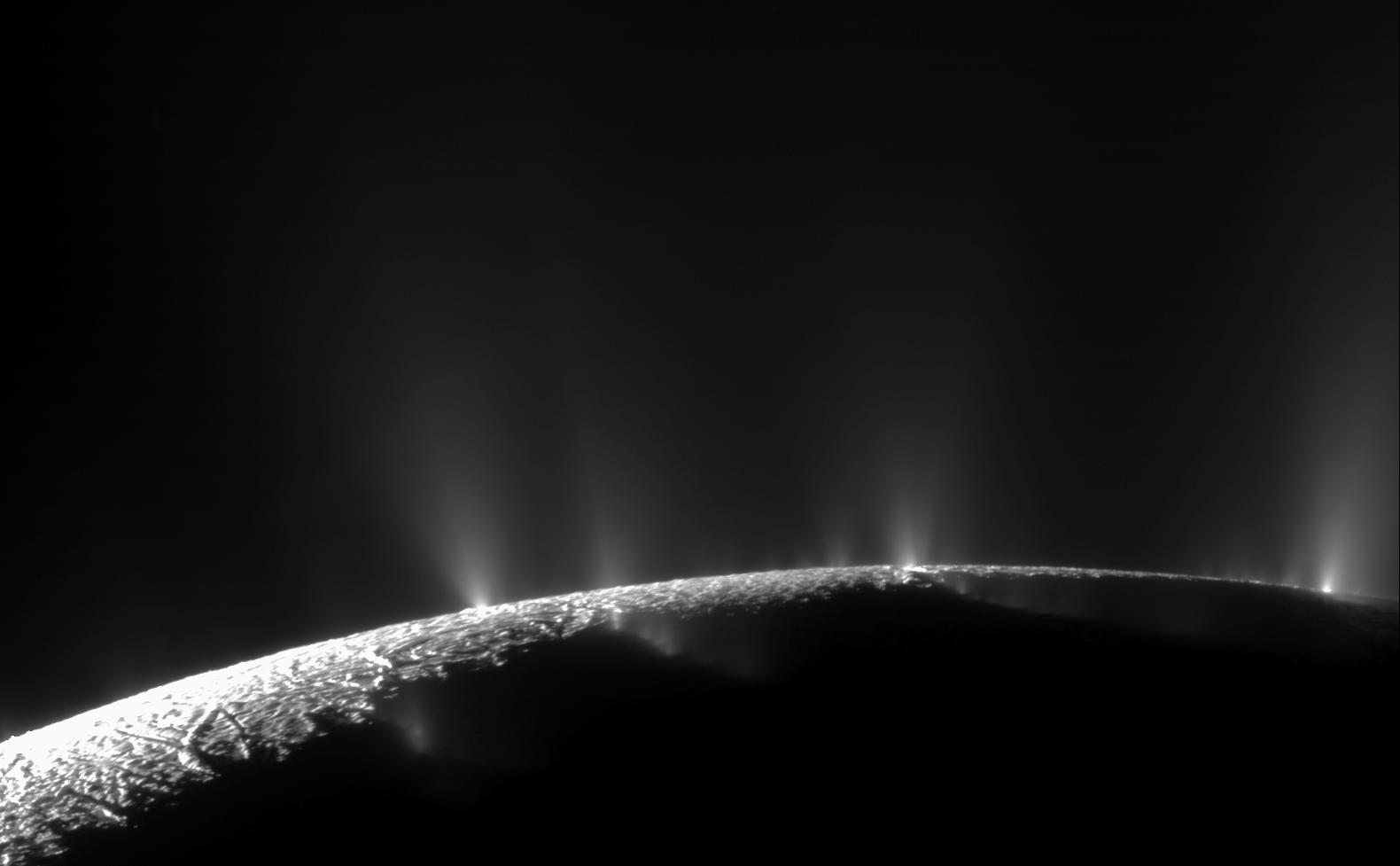 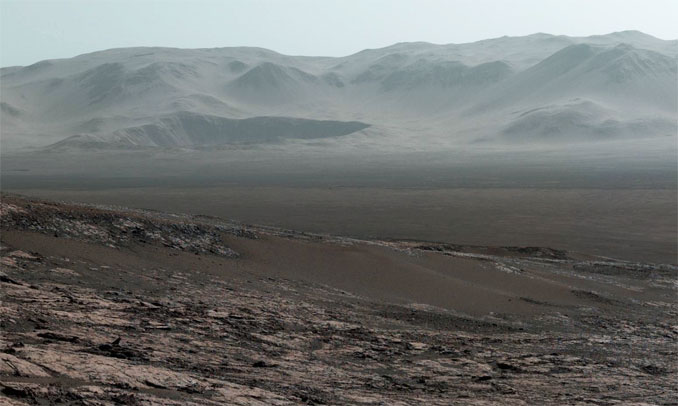 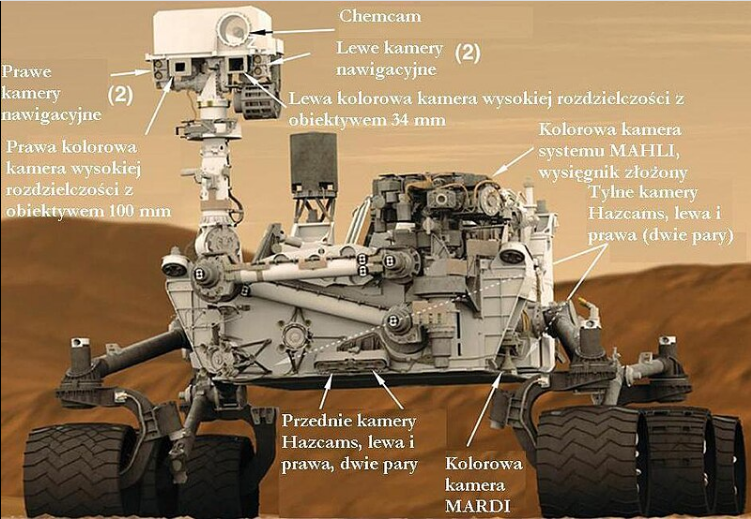 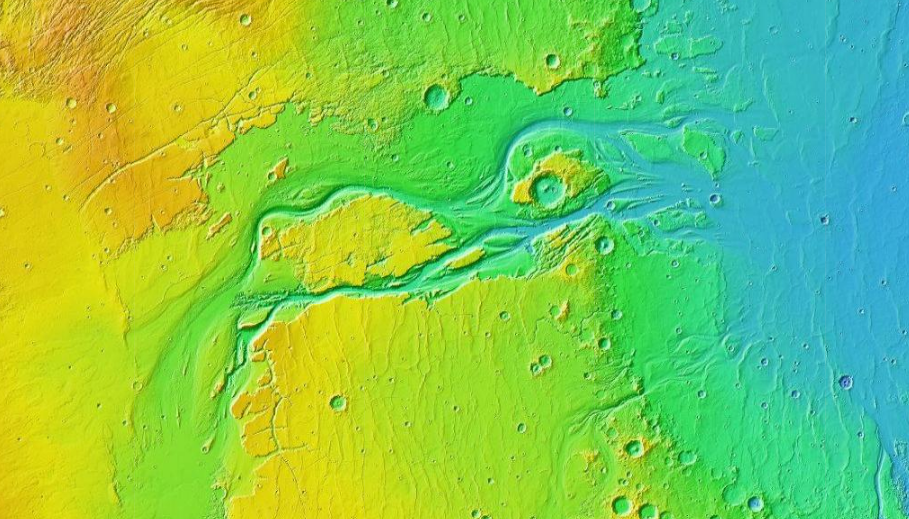 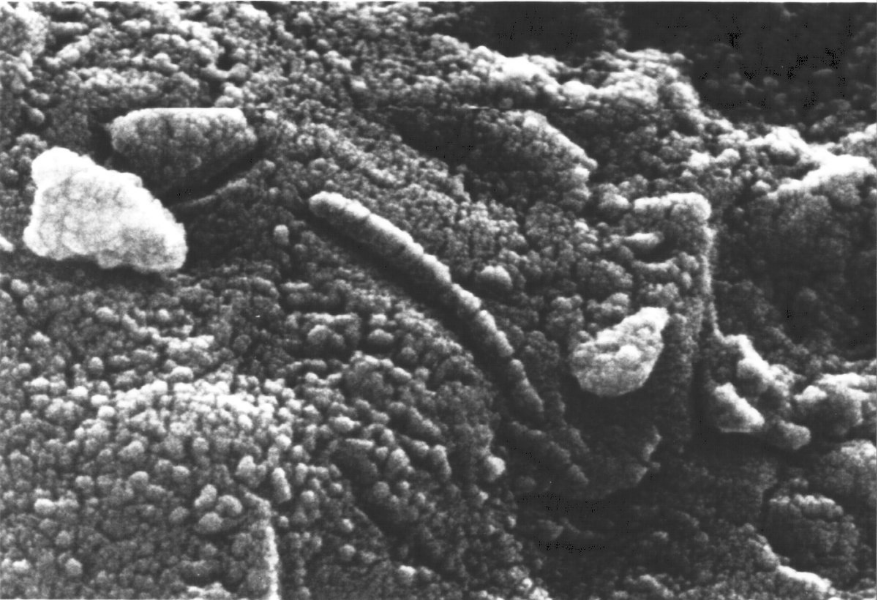 Meteoryt marsjański ALH84001
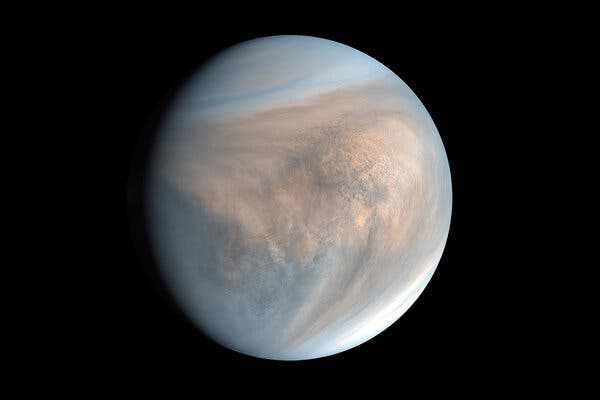 Wenus
odkrycie fosforowodoru
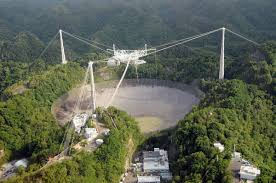 Poszukiwanie cywilizacji pozaziemskich drogą radiową



- Podsłuchiwanie najbliższych gwiazd

 Badanie danych z regularnych obserwacji astronomicznych 

 Projekt Seti@Home, 
5 milionów osób z całego świata
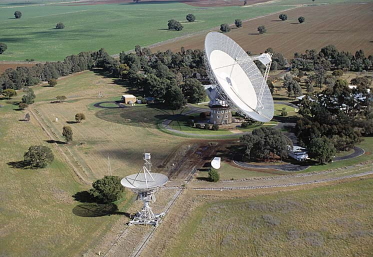 Czy słychać naszą cywilizację?
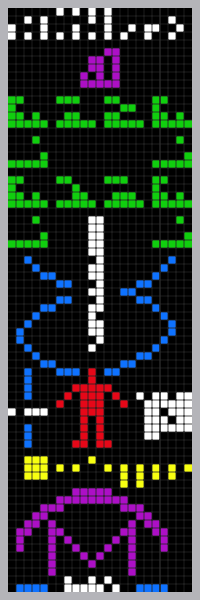 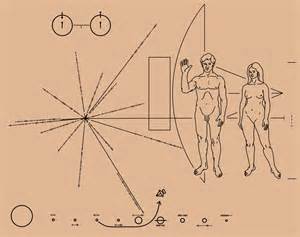 Wiadomość z Arecibo
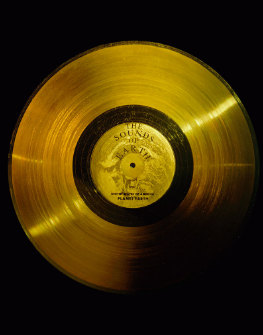 Sonda Pioneer
Sonda Voyager
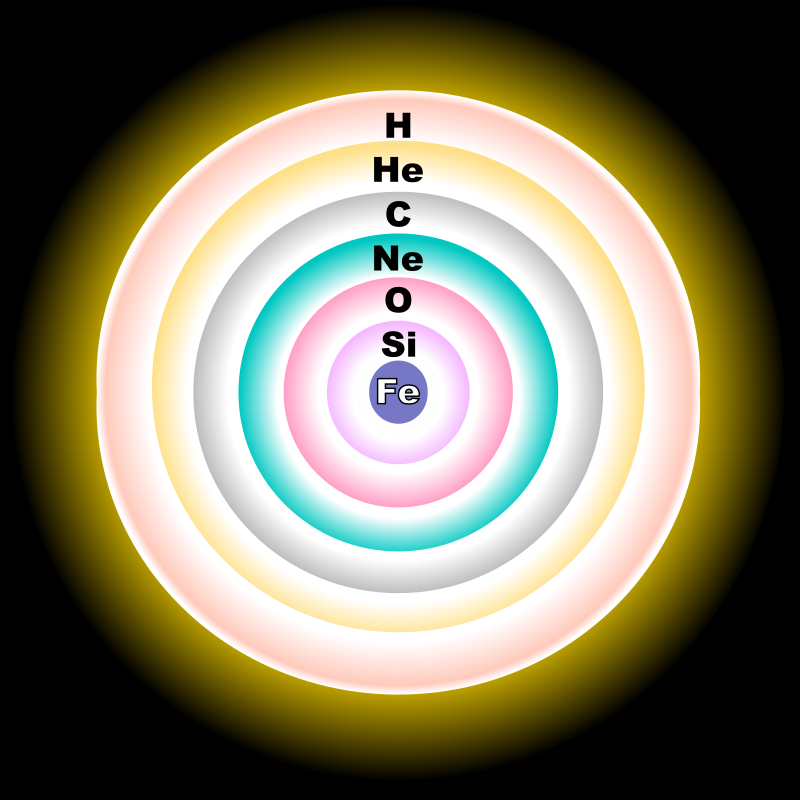 Skąd biorą się pierwiastki cięższe 
niż wodór we wszechświecie?
Mało masywne gwiazdy
M < 1M☉
Produkują  hel, węgiel i tlen
Masywne gwiazdy
M > 1M☉ 
Produkują 
wszystkie cięższe pierwiastki
Czas życia gwiazd
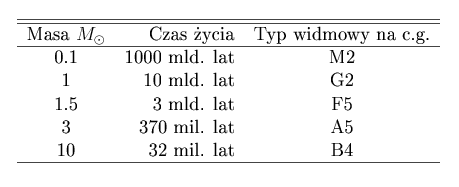 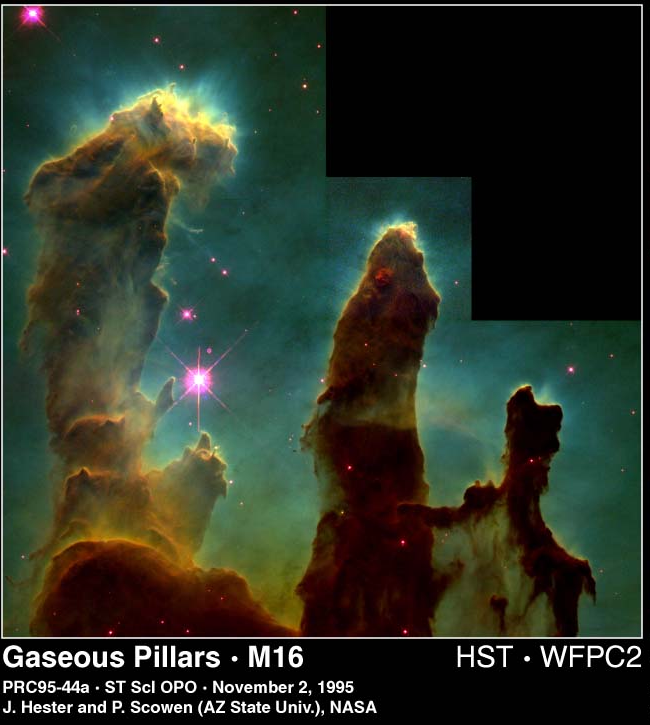 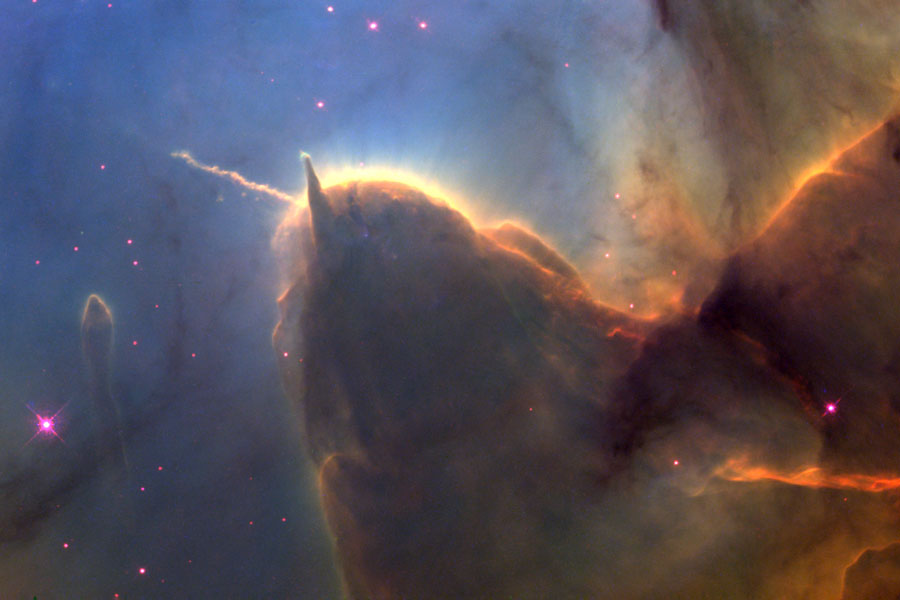 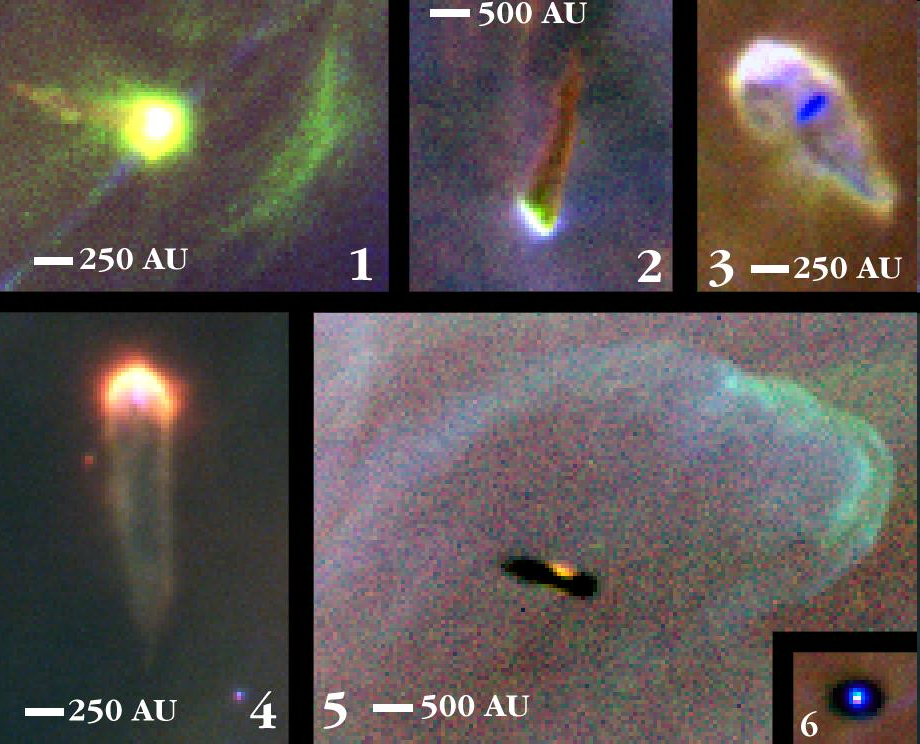 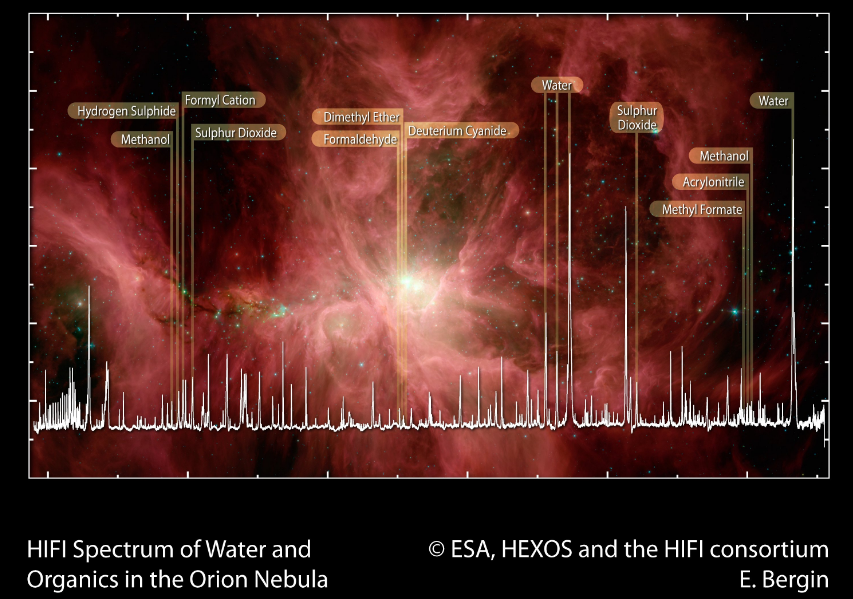 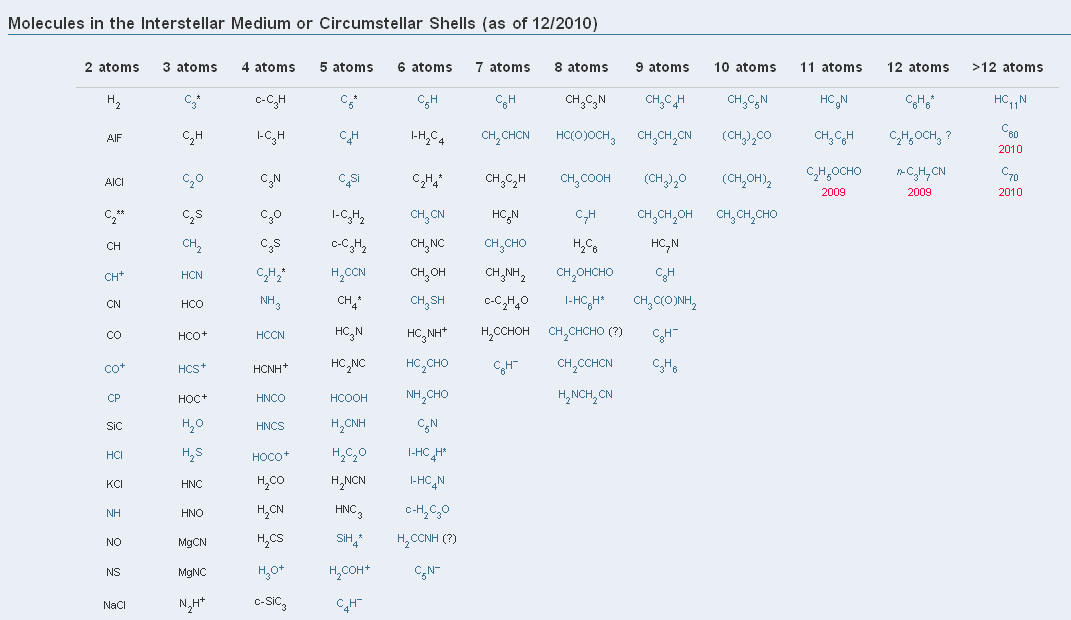 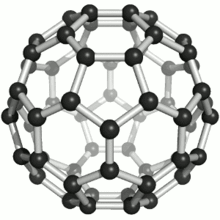 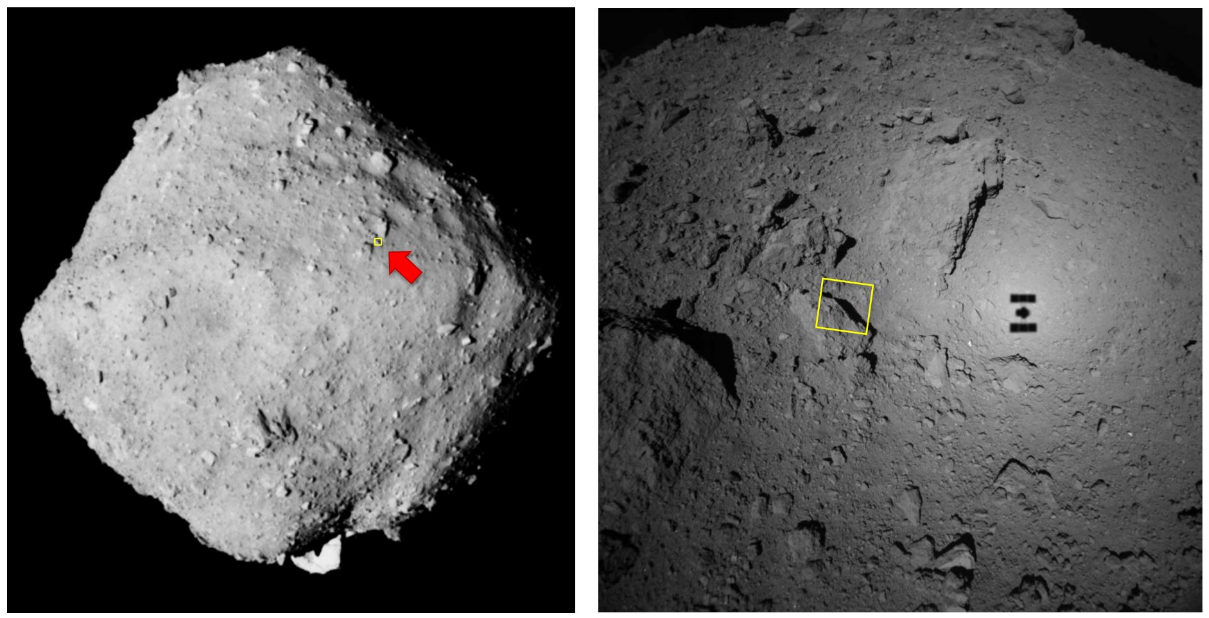 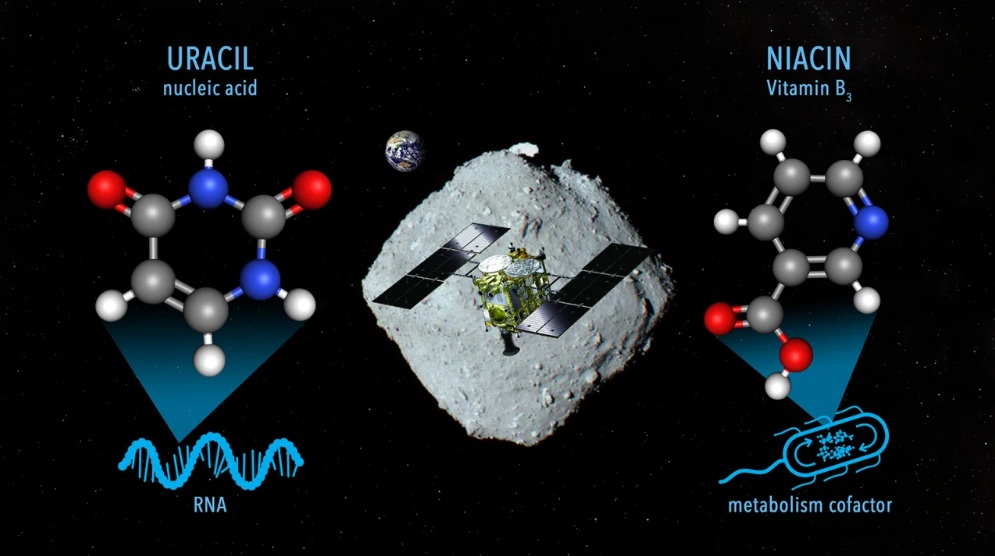 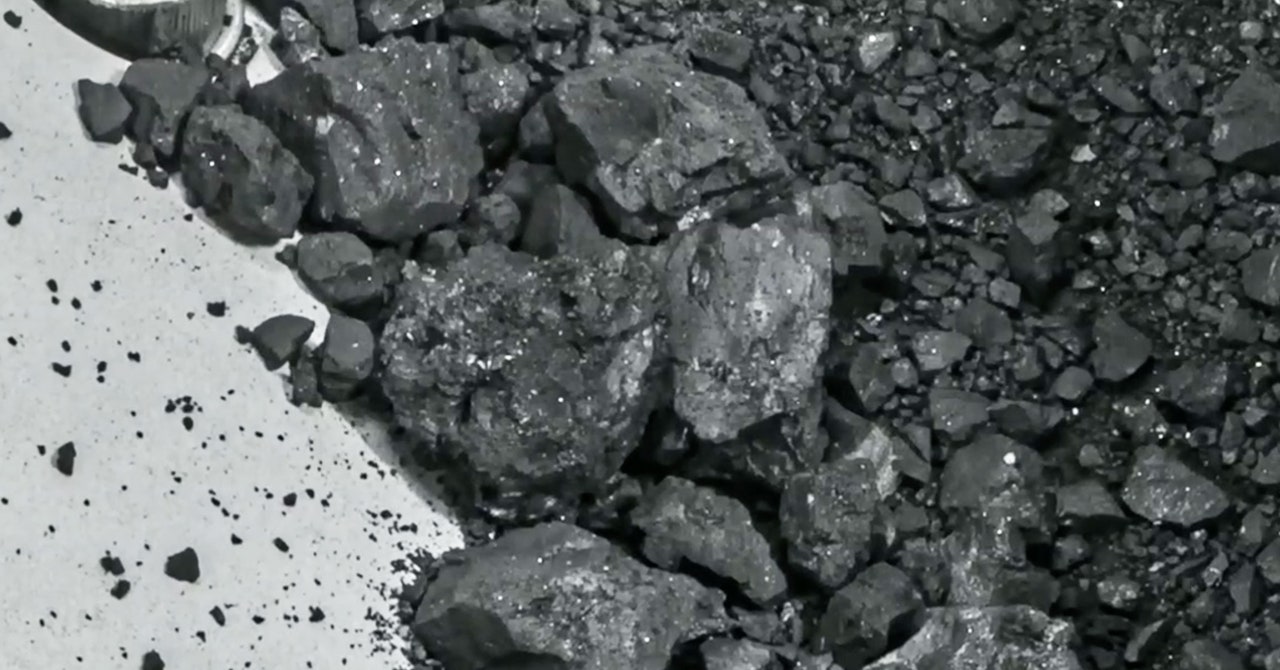 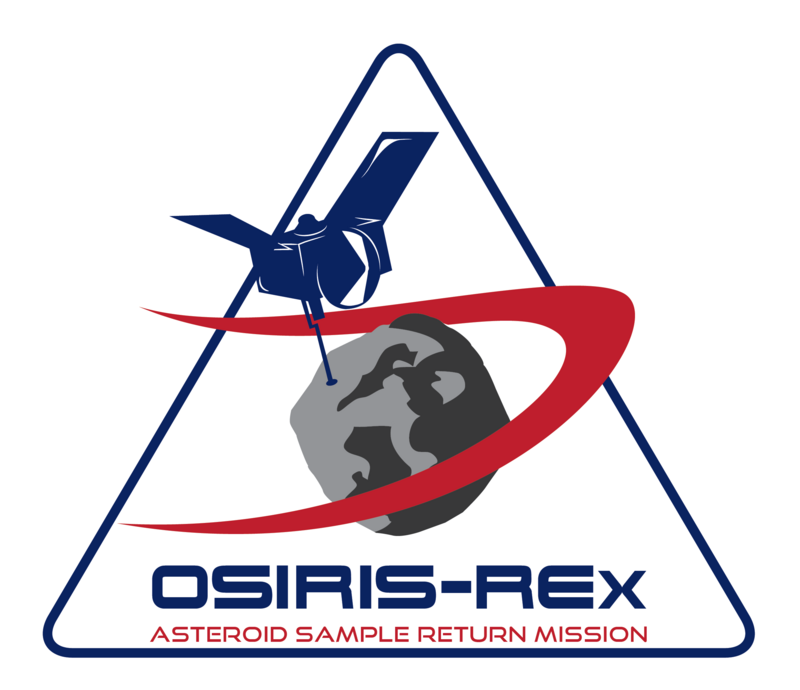 Lądowanie 24 września 2023
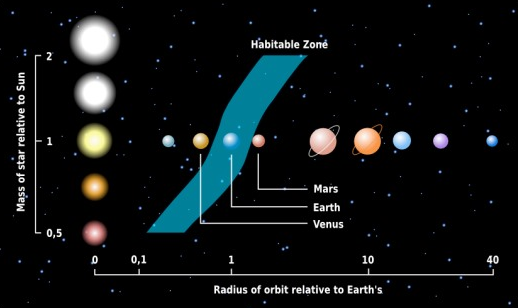 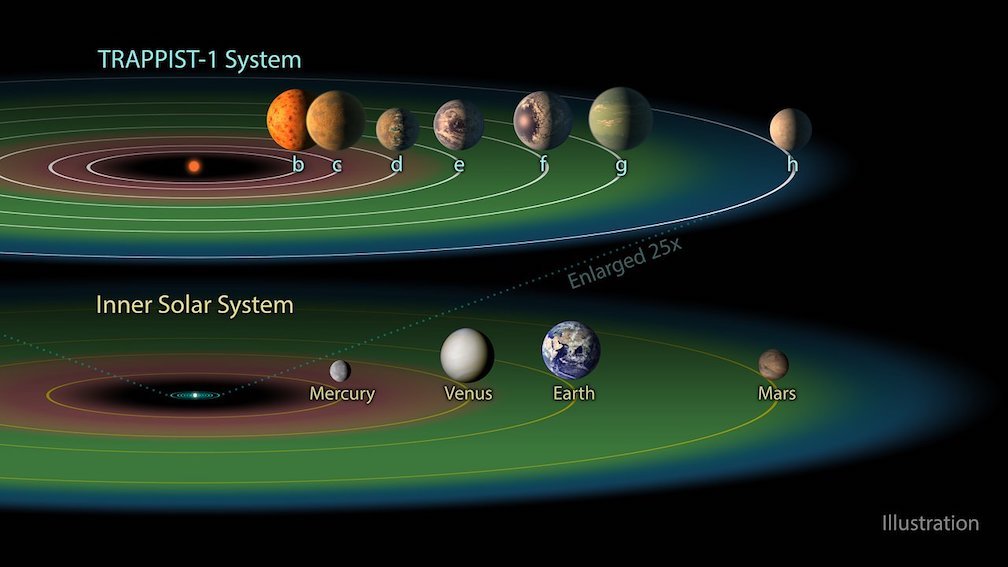 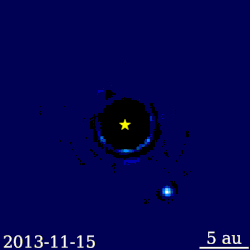 Metody detekcji planet pozasłonecznych


Obserwacje bezpośrednie
 mała odległość kątowa od gwiazdy
 mała ilość światła docierająca od planety
Kolejne położenia planety beta Pictoris b w latach 2013–2018, sfotografowane przy pomocy instrumentu Gemini Planet Imager
Ruch wokół wspólnego środka mas 


 Metoda spektroskopowa

 Metoda astrometryczna

 Chronometraż pulsarów
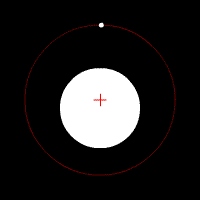 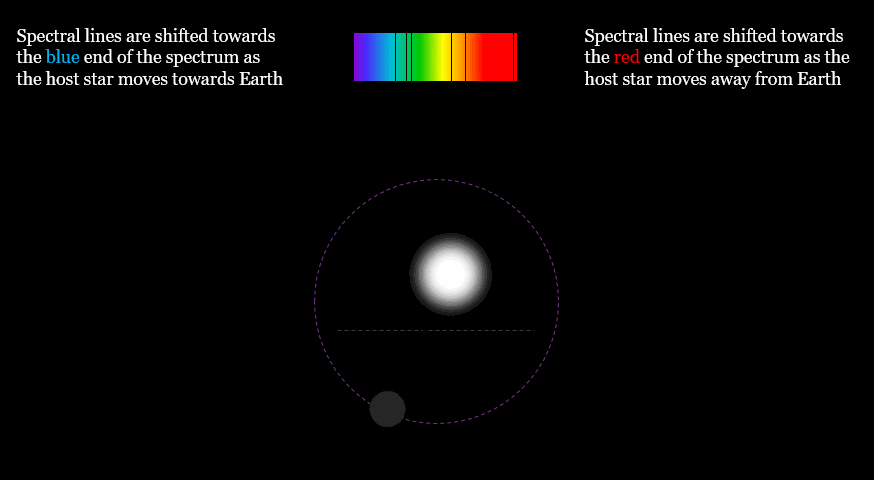 Zmiany jasności – metoda tranzytów
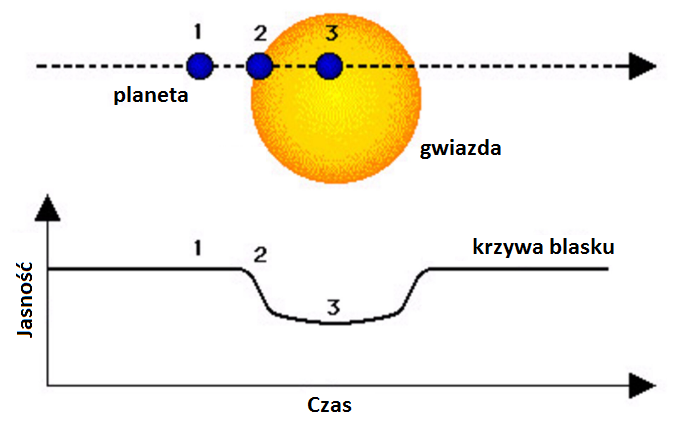 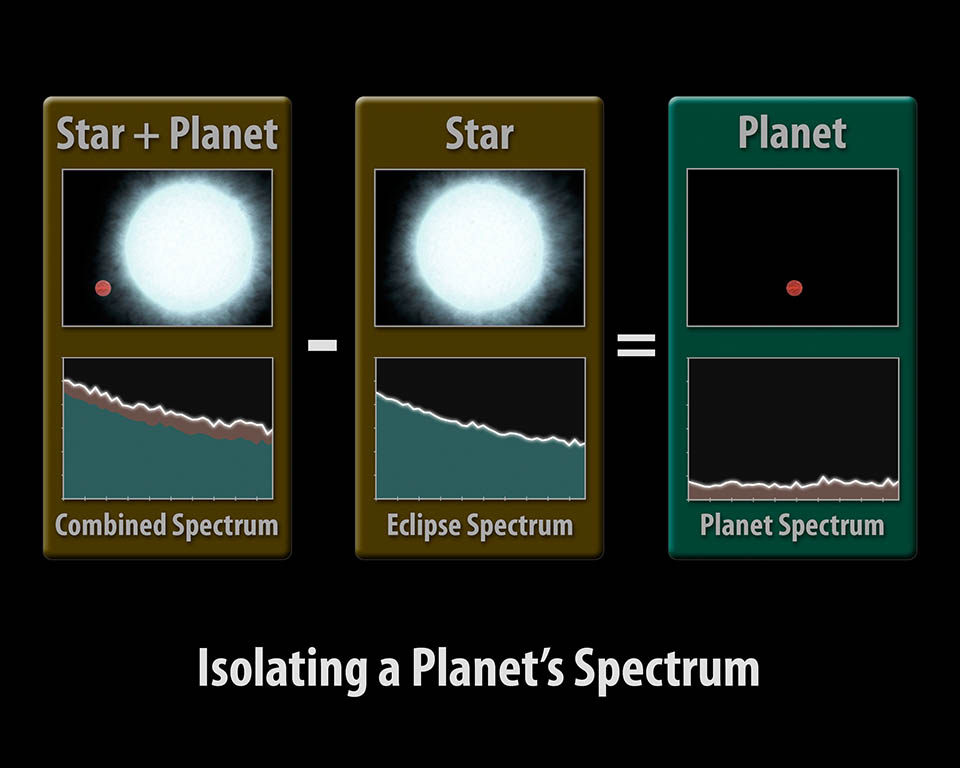 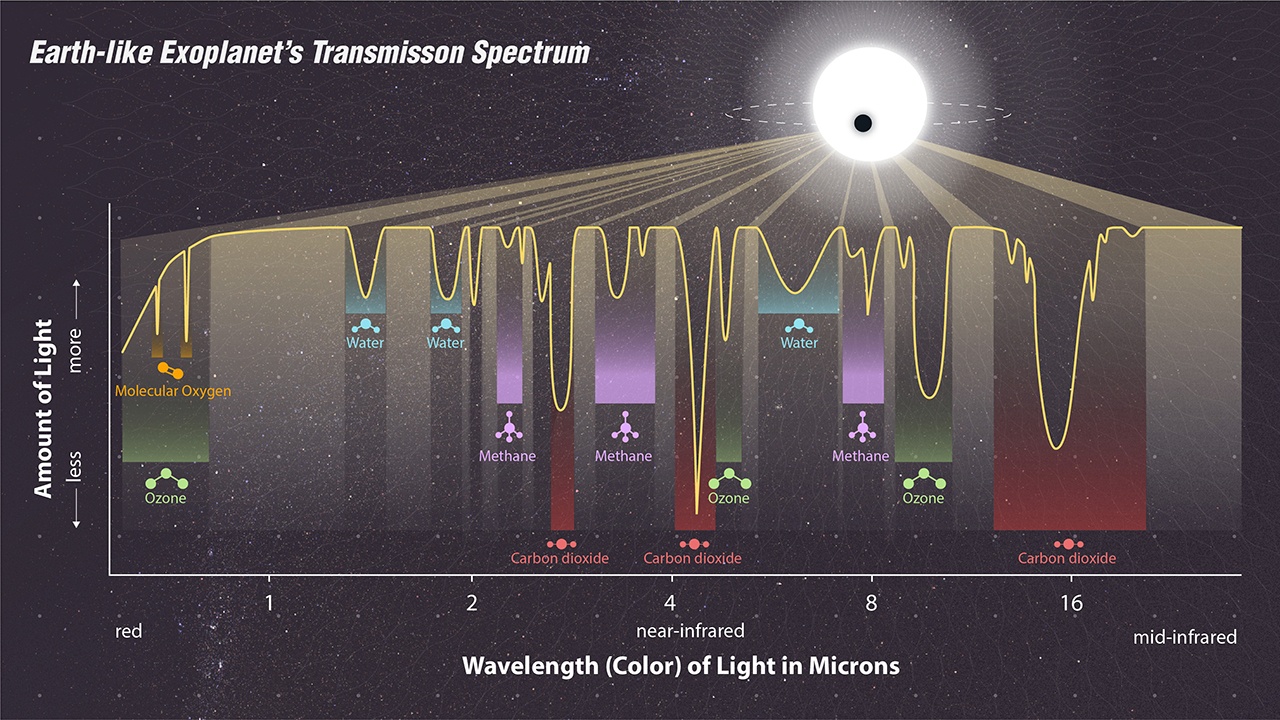 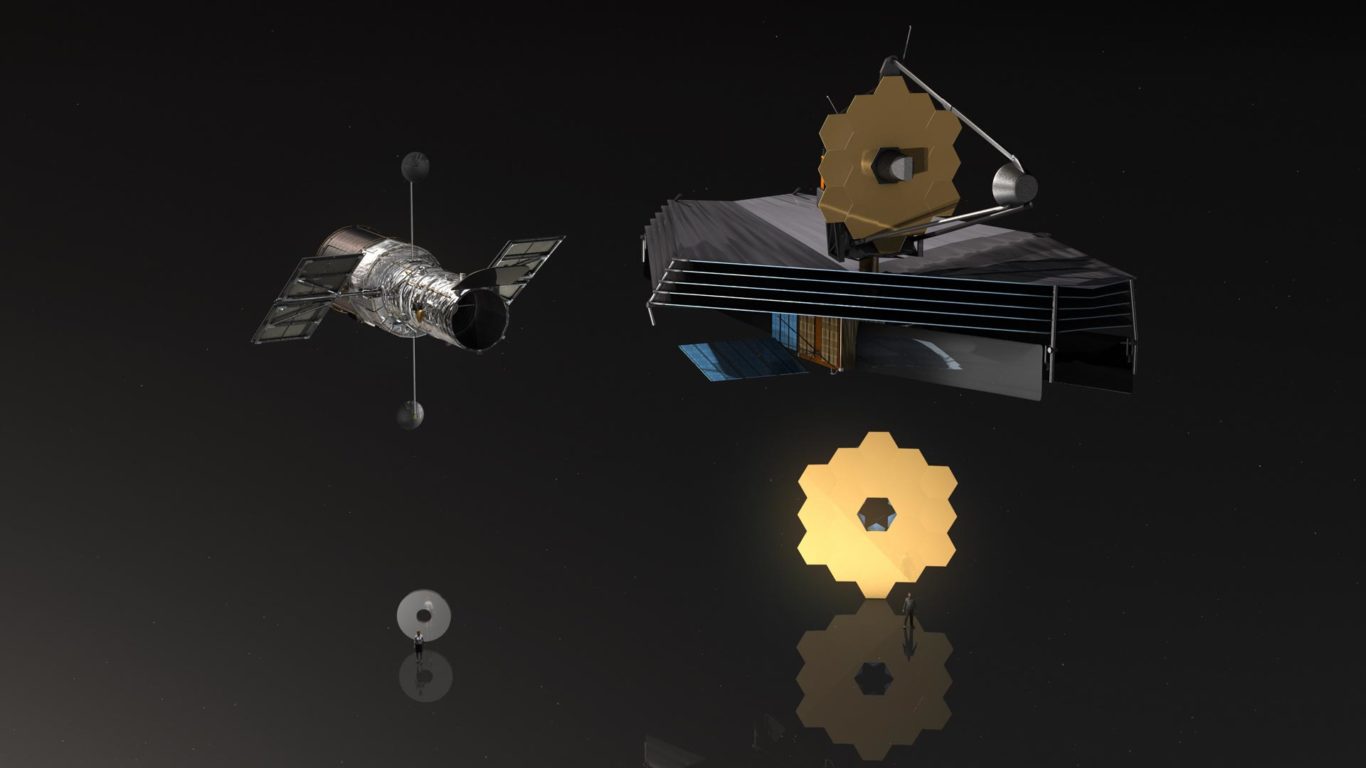 NASA’s Webb Takes Its First-Ever Direct Image of Distant World
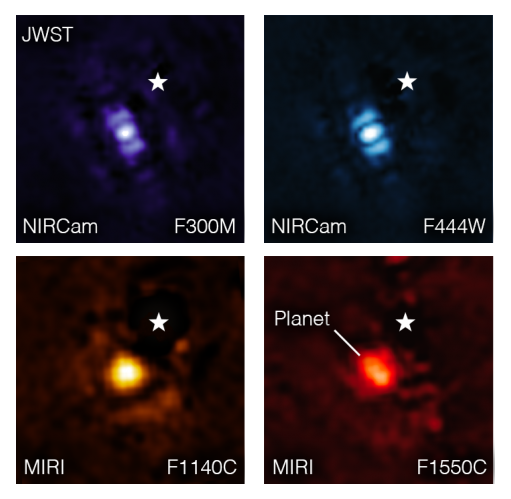 This image shows the exoplanet HIP 65426 b in different bands of infrared light, as seen from the James Webb Space Telescope: purple shows the NIRCam instrument’s view at 3.00 micrometers, blue shows the NIRCam instrument’s view at 4.44 micrometers, yellow shows the MIRI instrument’s view at 11.4 micrometers, and red shows the MIRI instrument’s view at 15.5 micrometers. These images look different because of the ways the different Webb instruments capture light. A set of masks within each instrument, called a coronagraph, blocks out the host star’s light so that the planet can be seen. The small white star in each image marks the location of the host star HIP 65426, which has been subtracted using the coronagraphs and image processing. 

https://blogs.nasa.gov/webb/2022/09/01/nasas-webb-takes-its-first-ever-direct-image-of-distant-world/
Septemer 1, 2022
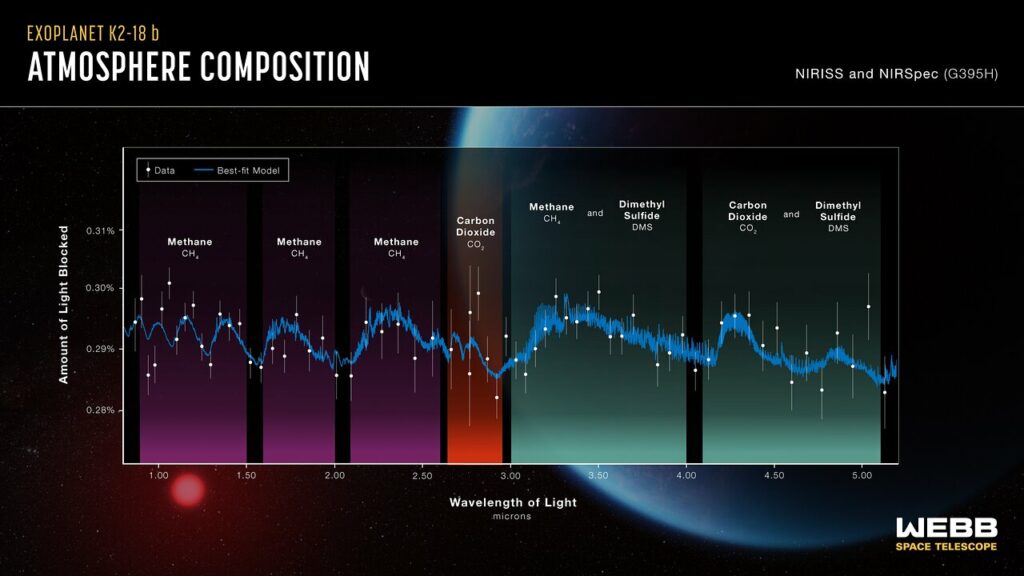 ELT – Extremly Large Telescope
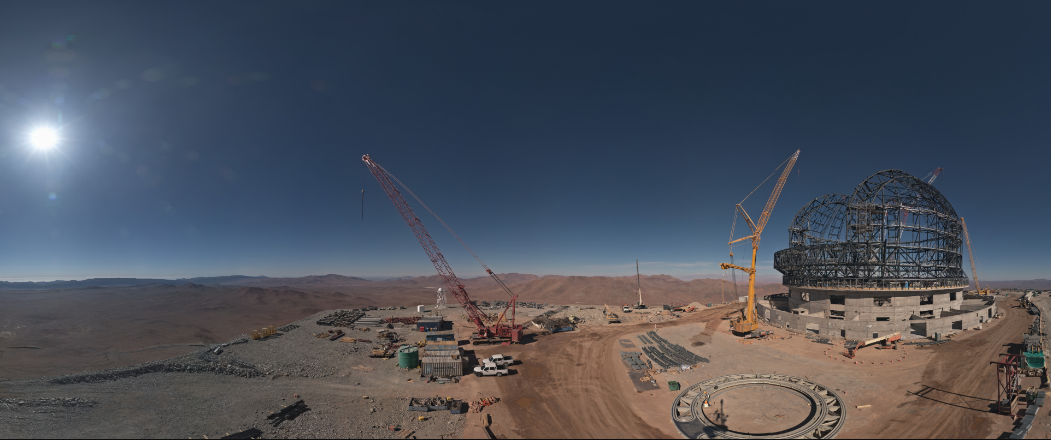 10 Oct 2023 22:00 CEST
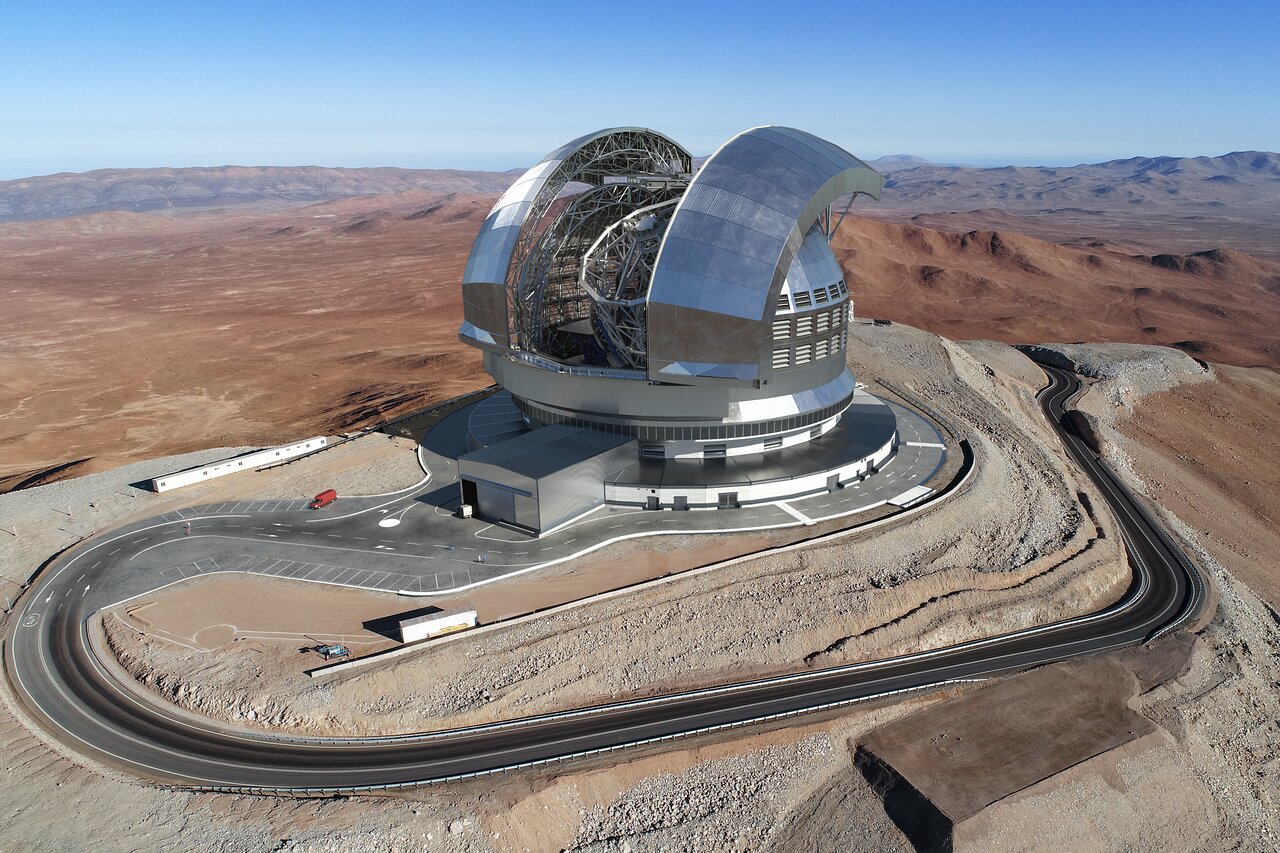 2027
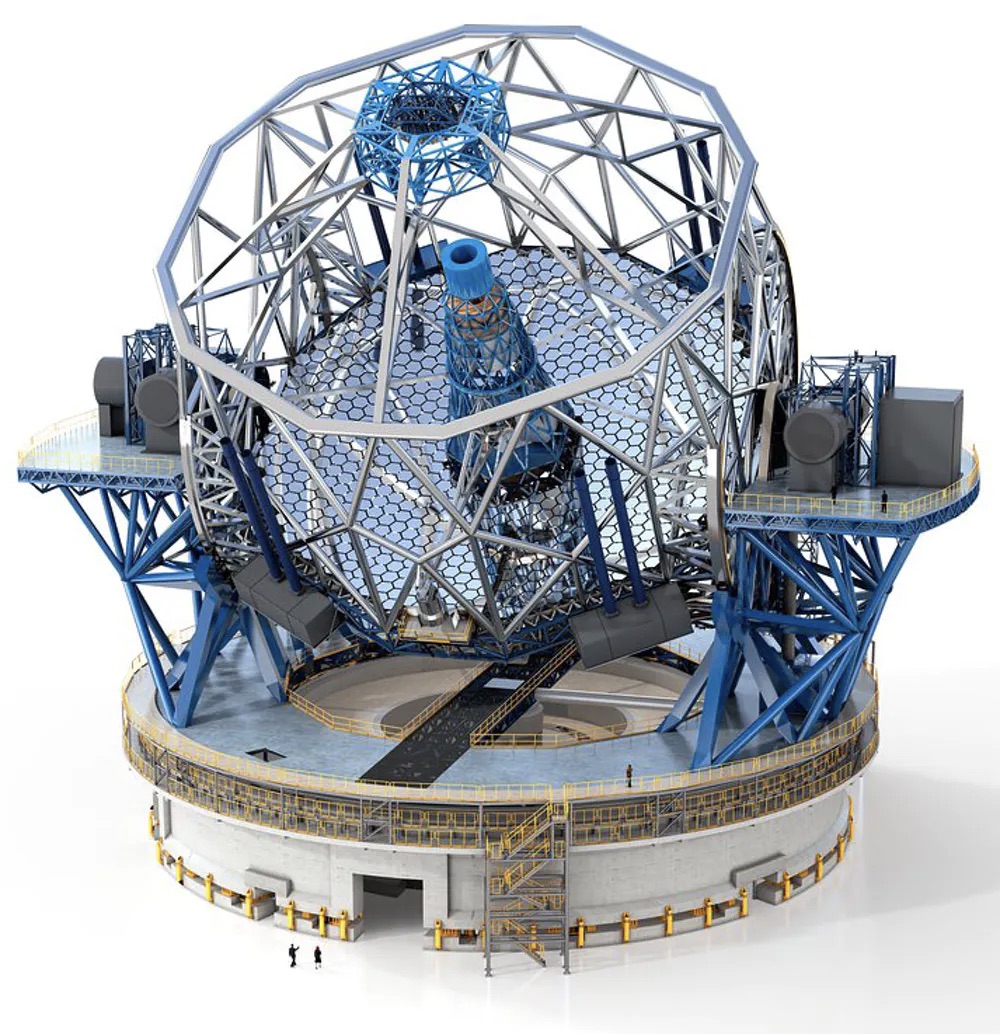 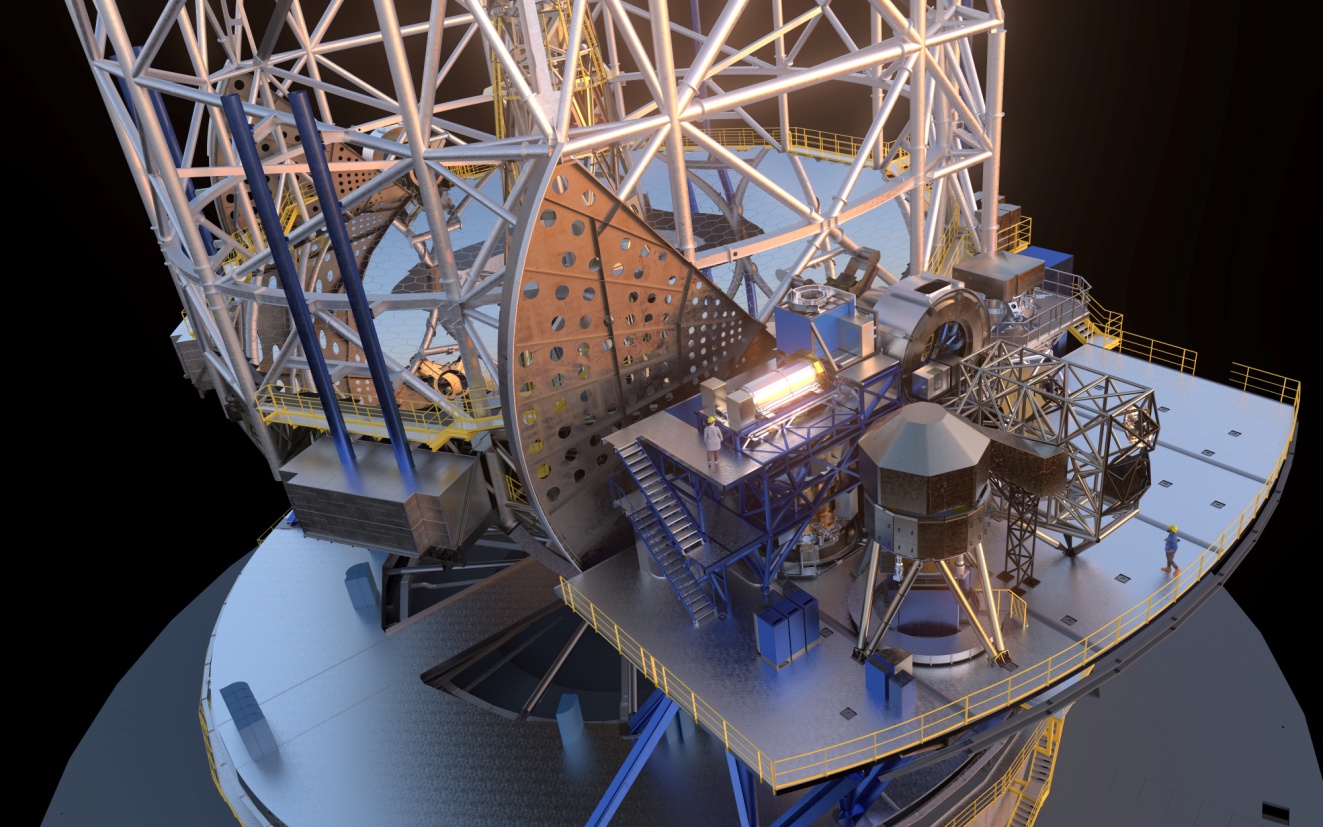 Altitude 3046m
Budget 1.3 bilion euro
Mirror diameter  39 m
Number of segments 798
Surface 978 square meters  
(20 times more than single VLT)
Czego możemy się spodziewać w przyszłości?

  Poszukiwanie markerów życia w atmosferach planet pozasłonecznych
  Poszukiwanie życia w układzie słonecznym – sondy
  Tworzenie roślin przystosowanych do uprawy na Marsie


Jakie jest prawdopodobieństwo znalezienia życia

  Planety pozasłoneczne są powszechne 
  Pierwiastki i molekuły potrzebne do powstania życia są powszechne
  Jakie warunki musi spełniać planeta i jej gwiazda macierzysta
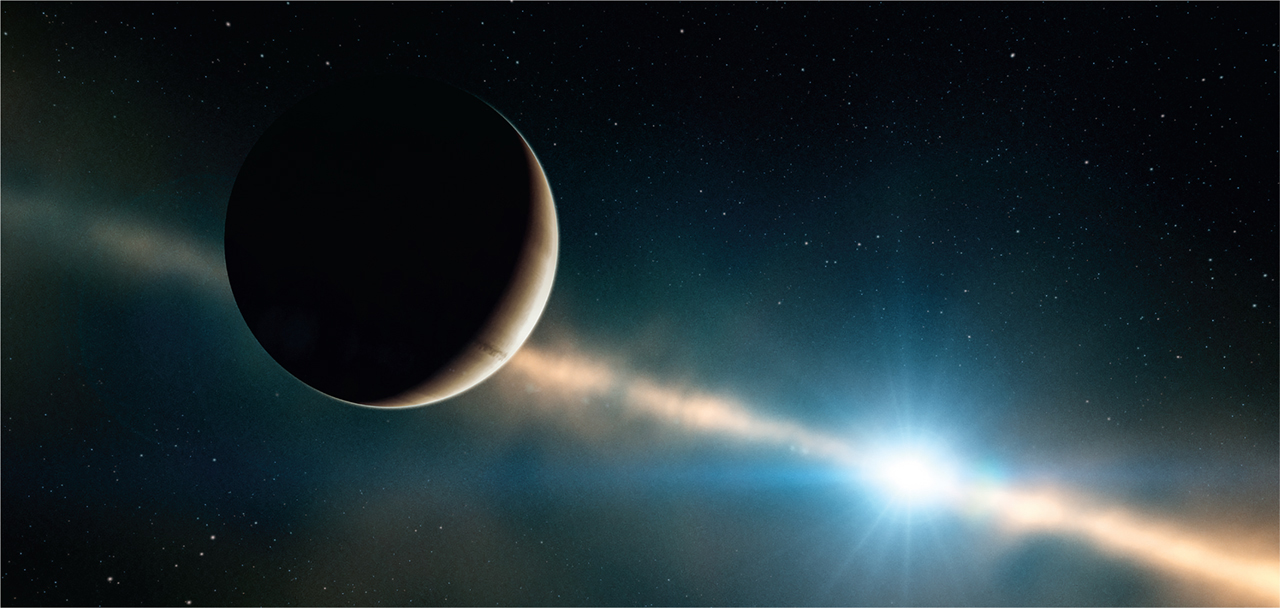 Dziękuję za uwagę